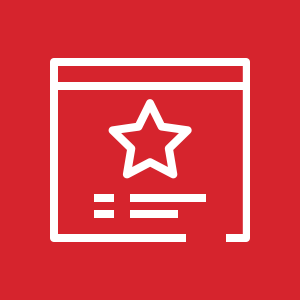 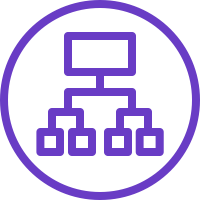 Application Load Balancer
ACM certificate
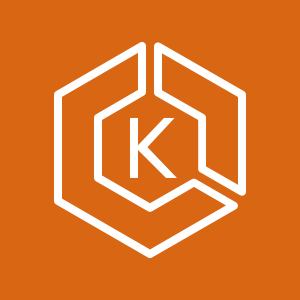 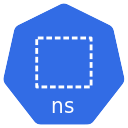 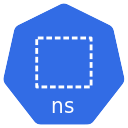 all
consul-qs
Amazon EKS
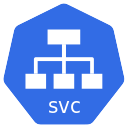 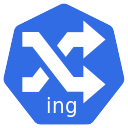 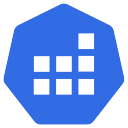 gen-gossip-secrets
node group
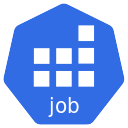 consul-ui
consul-ui
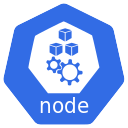 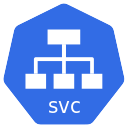 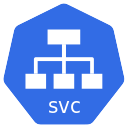 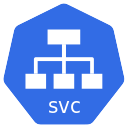 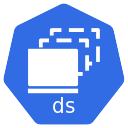 mesh-gateway
consul-dns
consul-server
consul-injector
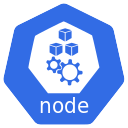 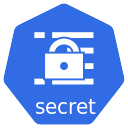 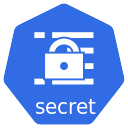 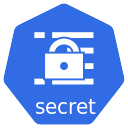 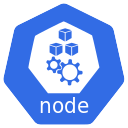 gossip secret
consul-ca-key
consul-ca-cert